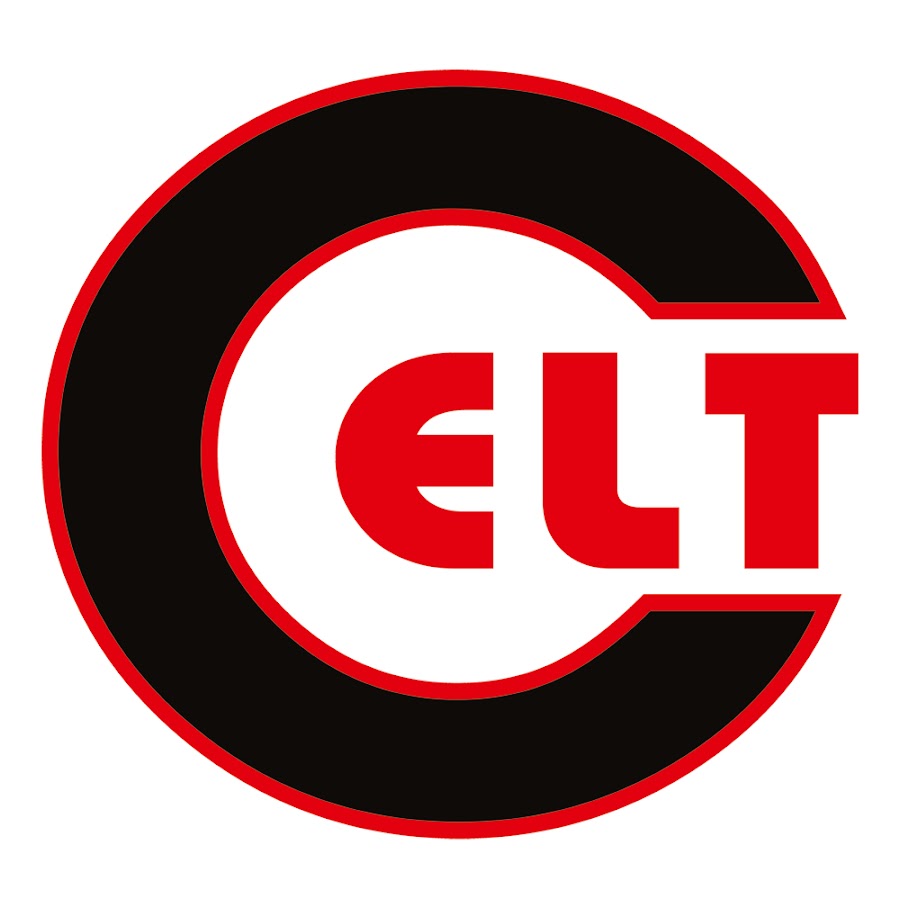 WEB: WWW.ELTBUILDING.GE
EMAIL: INFO@ELTBUILDING.GE
ჩვენს შესახებ
საფინანსო ორგანიზაცია
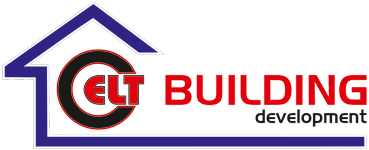 სამშენებლო ორგანიზაცია
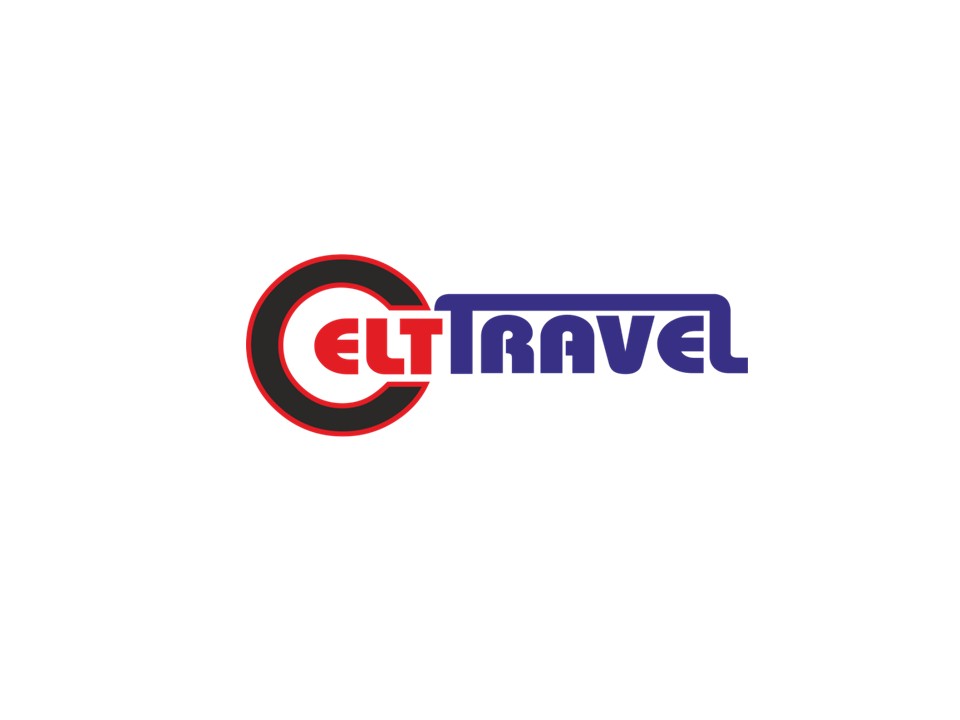 ტურისტული ორგანიზაცია
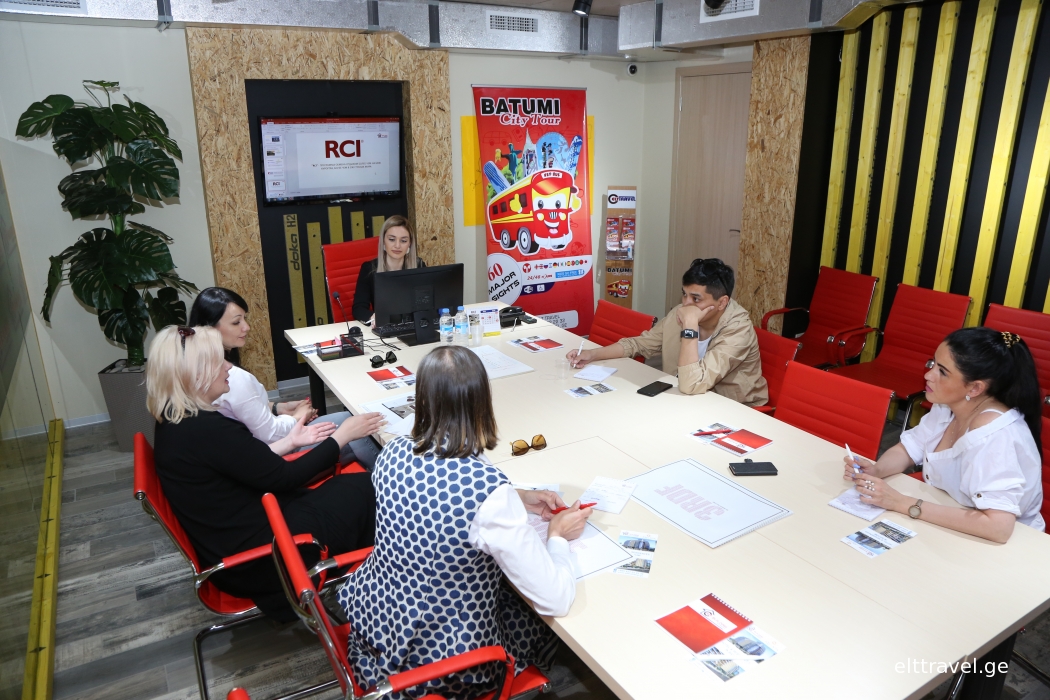 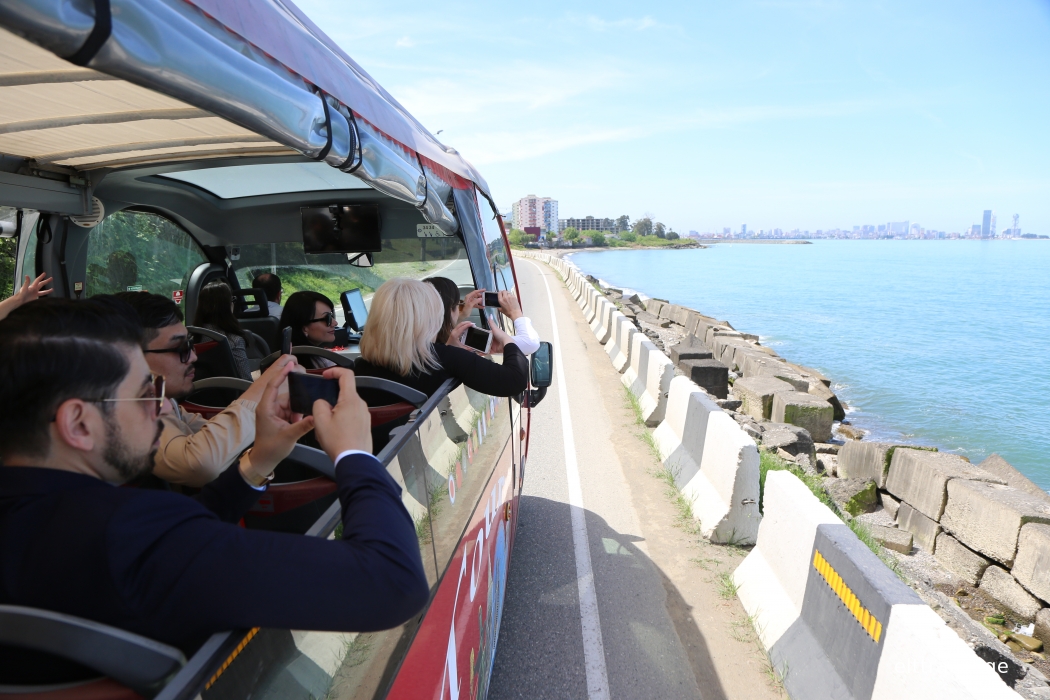 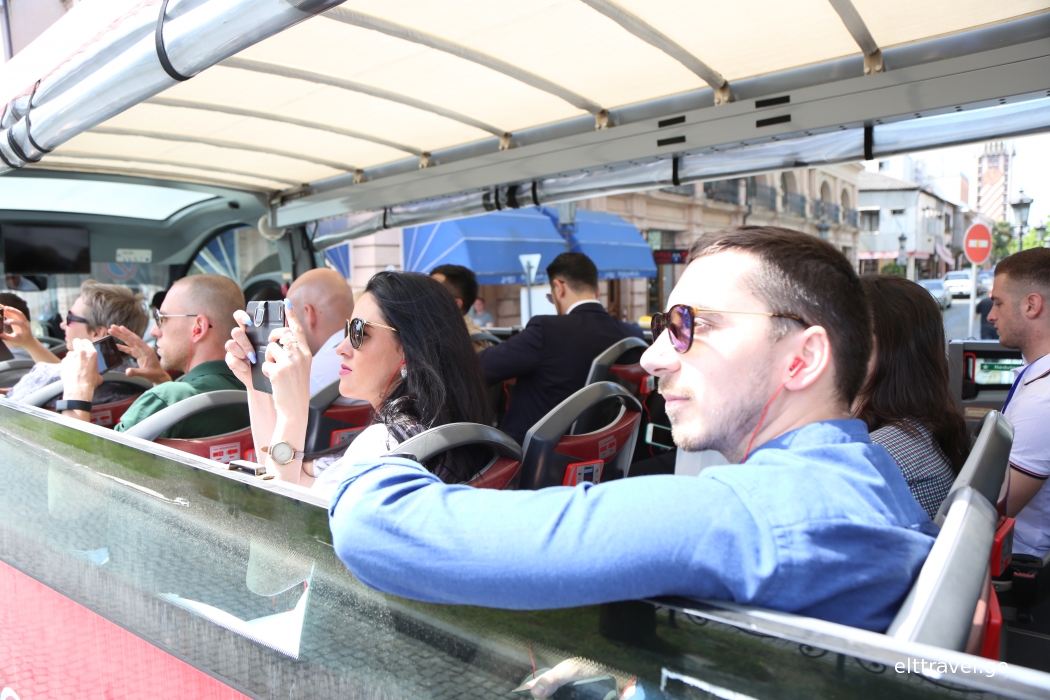 საიმედო პარტნიორები: უკრაინაში, რუსეთში, ყაზახეთში, ისრაელში, ესპანეთში, ირანში, თურქეთში, აზერბაიჯანსა და სომხეთში.
მაღალი ხარისხის სამშენებლო მასალები, 
ინოვაციურ ტექნოლოგიები, 
თანამედროვე და მოსახერხებელი დიზაინი,
კვალიფიციური პერსონალი
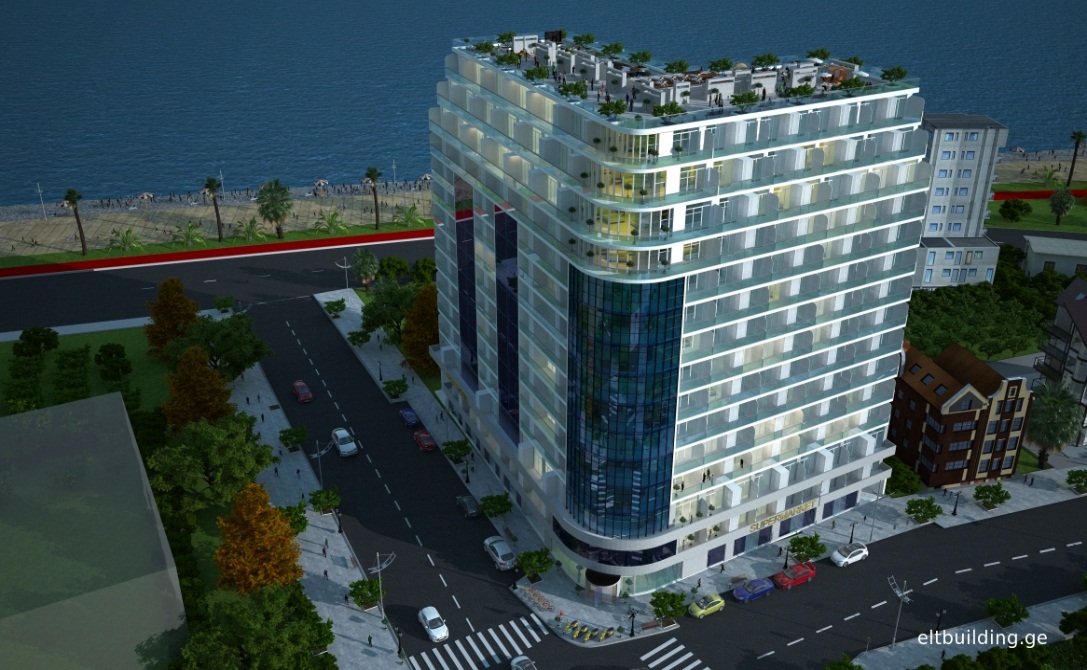 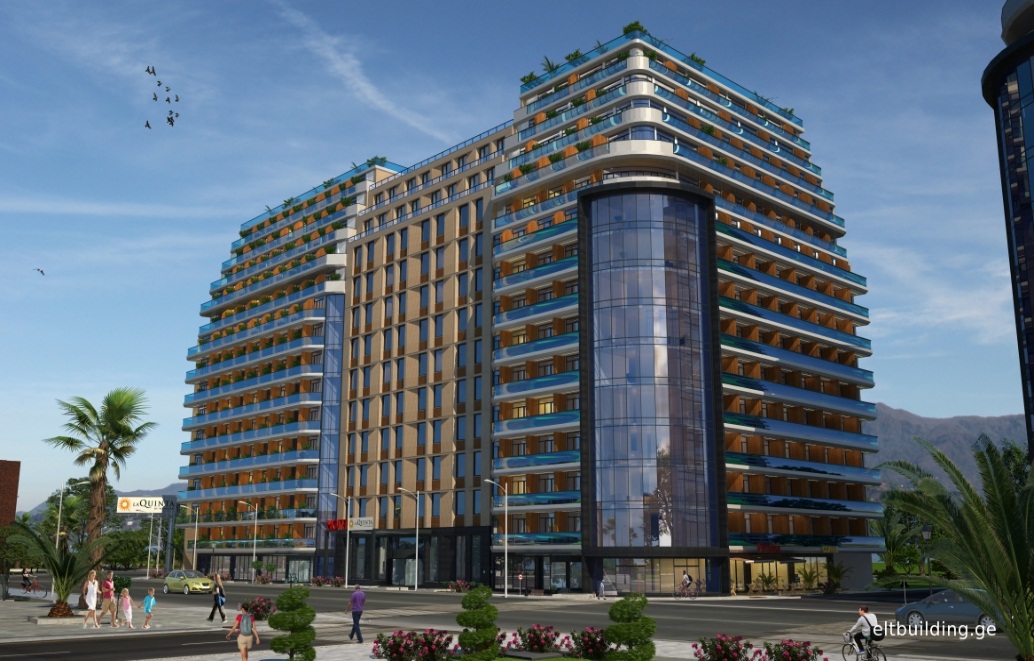 მიმდინარე და დასრულებული პროექტები
დასაქმება ელთ ბილდინგში
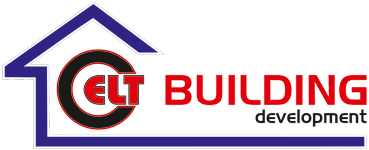 “ELT BUILDING” აცხადებს "გაყიდვების მენეჯერის" ვაკანსიას.

სამუშაოს ადგილმდებარეობა: ბათუმი

საკვალიფიკაციო მოთხოვნები:
რუსული ენისა და ინგლისური ენის ცოდნა;
ეფექტური კომუნიკაციის და მოლაპარაკების წარმართვის უნარი
 
გთავაზობთ:
კომფორტული სამუშაო გარემო;
მაღალი ანაზღაურება;
კარიერული ზრდის შესაძლებლობა;
 
თქვენი ადგილი, ჩვენს გუნდშია.

გამოაგზავნეთ თქვენი რეზიუმე, ელექტრონულ მისამართზე: info@eltbuilding.ge  და დაელოდეთ ჩვენს ზარს. გთხოვთ,
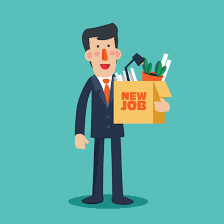 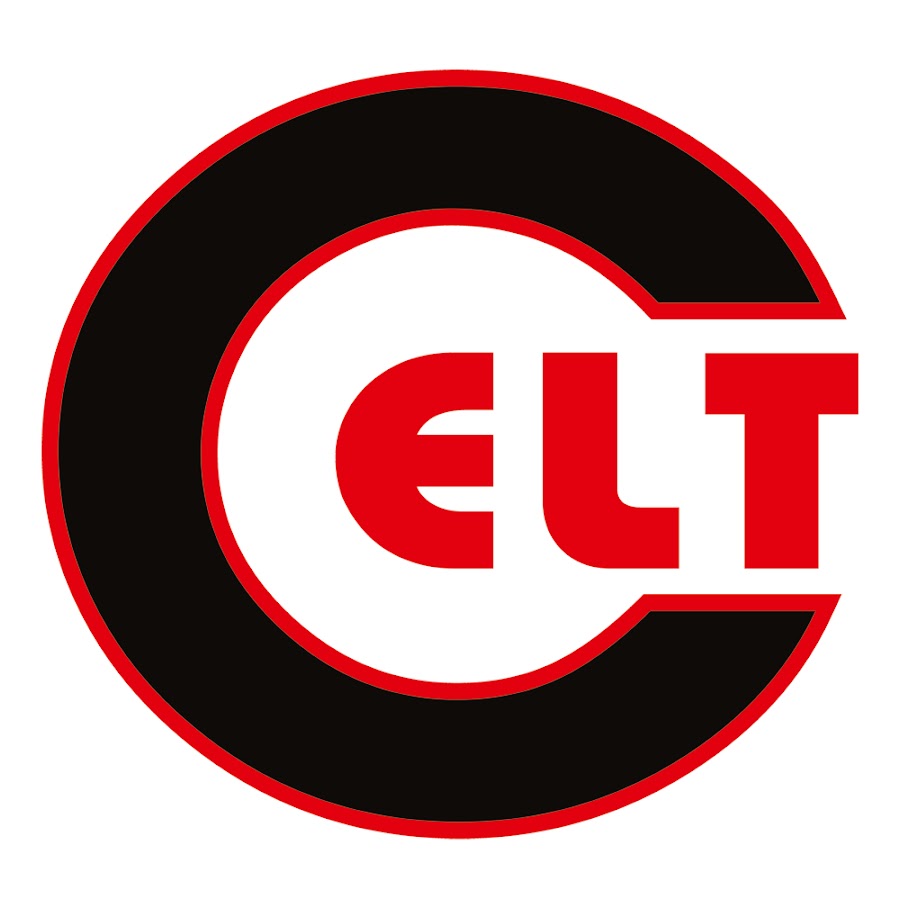 მადლობა ყურადღებისათვის !